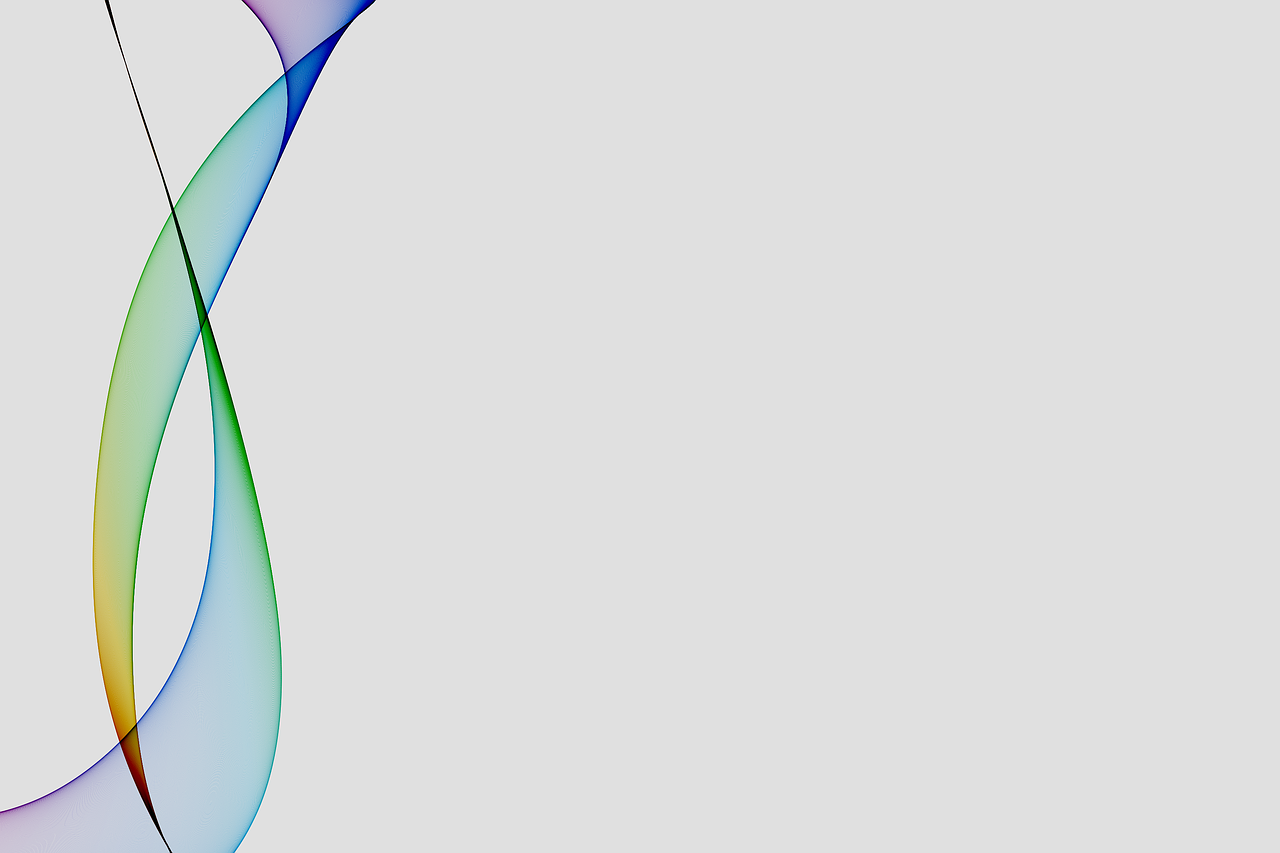 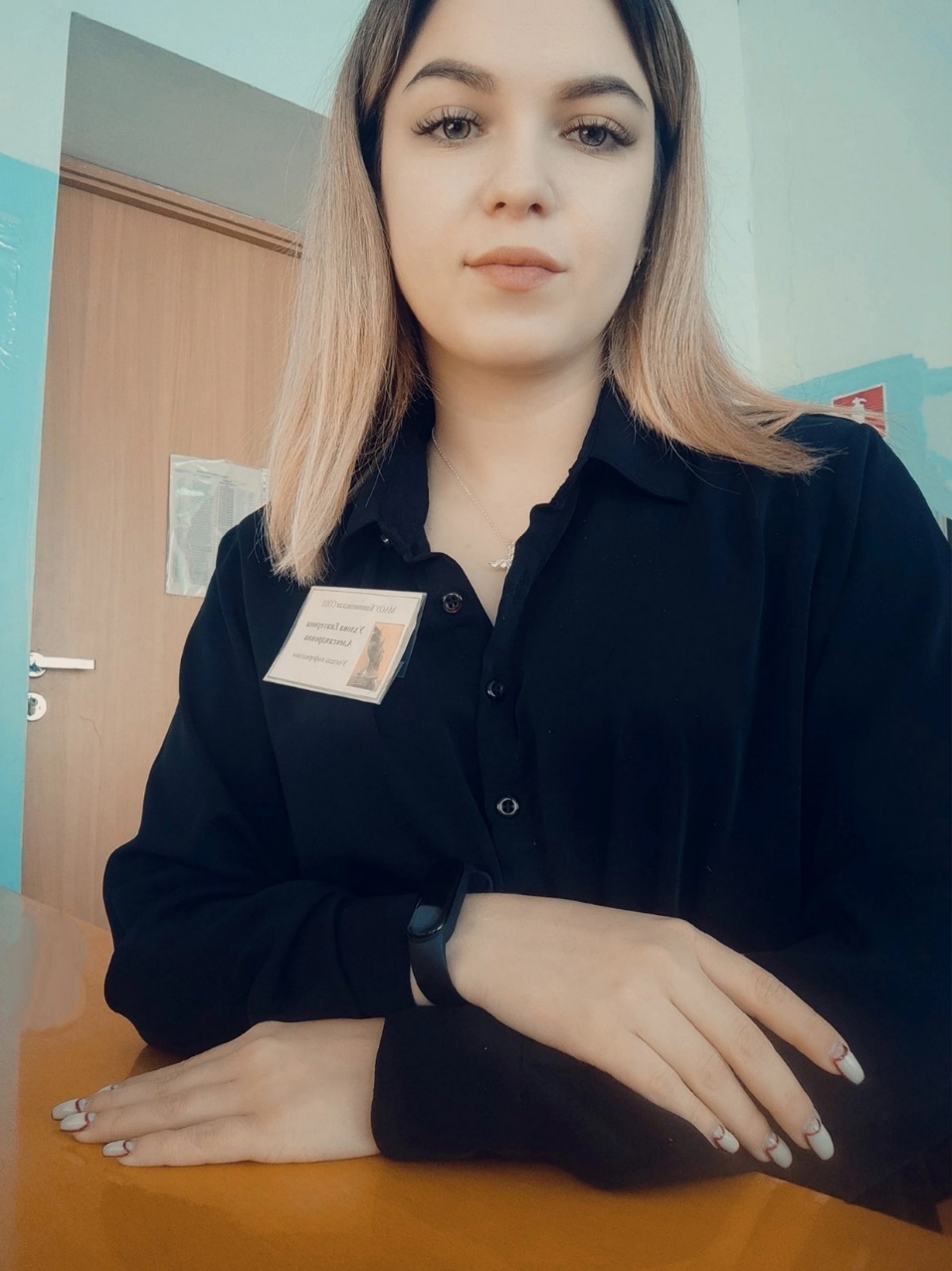 Узлова 
Екатерина 
Александровна

учитель информатики, 
русского языка и литературы
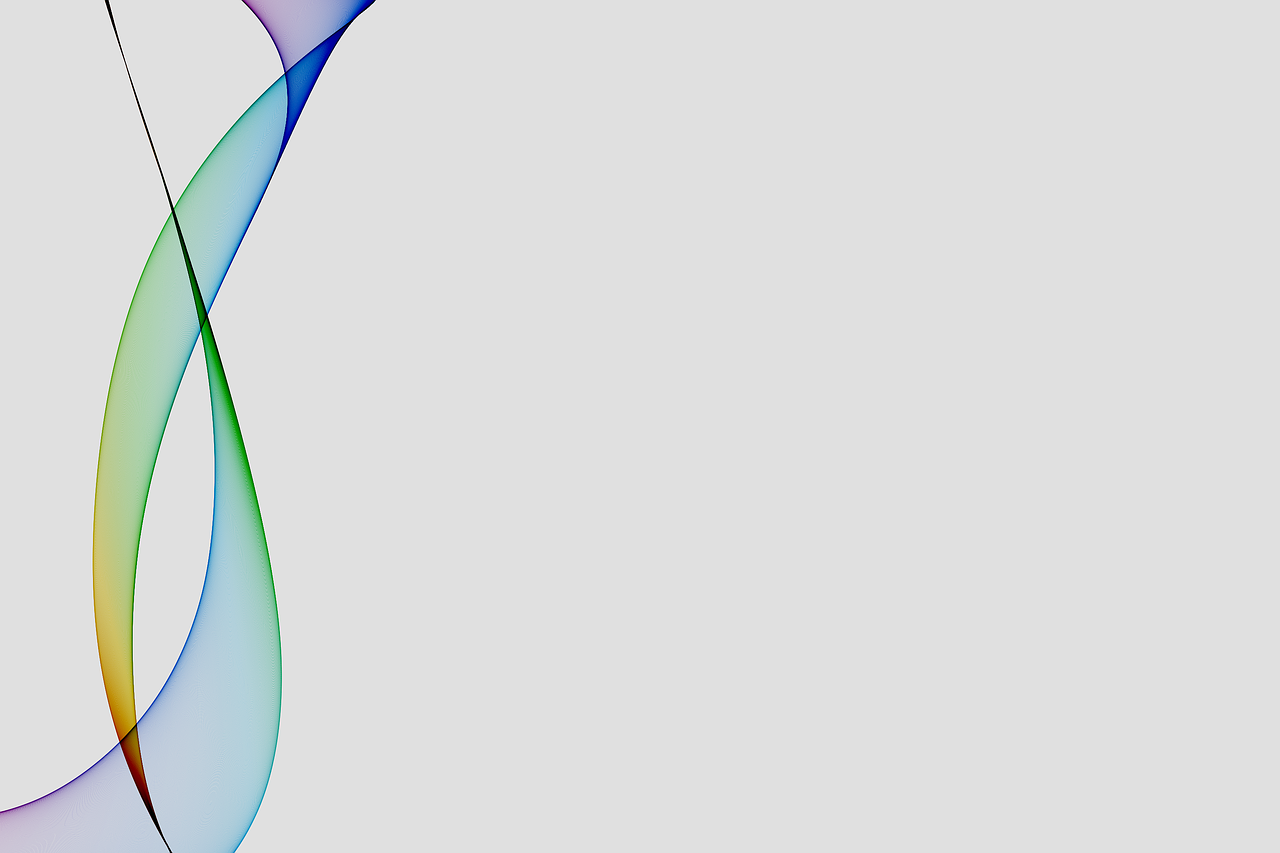 Мое педагогическое кредо
Настоящий учитель тот, кто способен спуститься с высот своих знаний до незнания ученика и вместе с ним совершить восхождение.
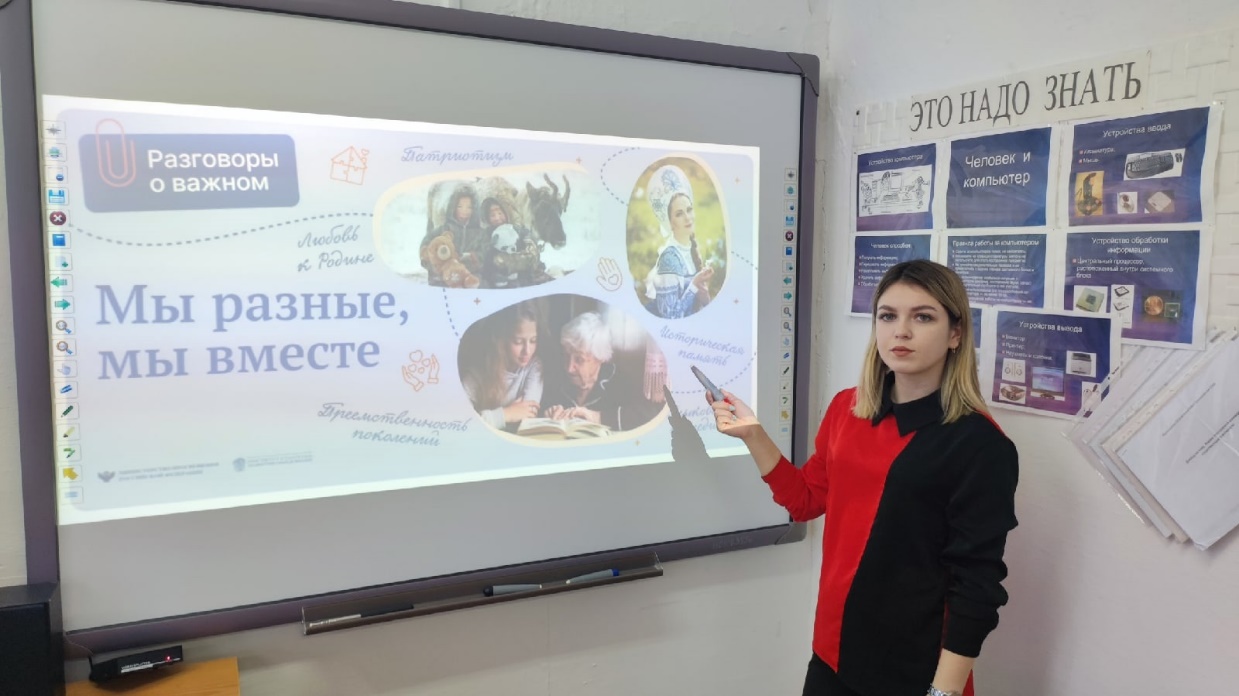 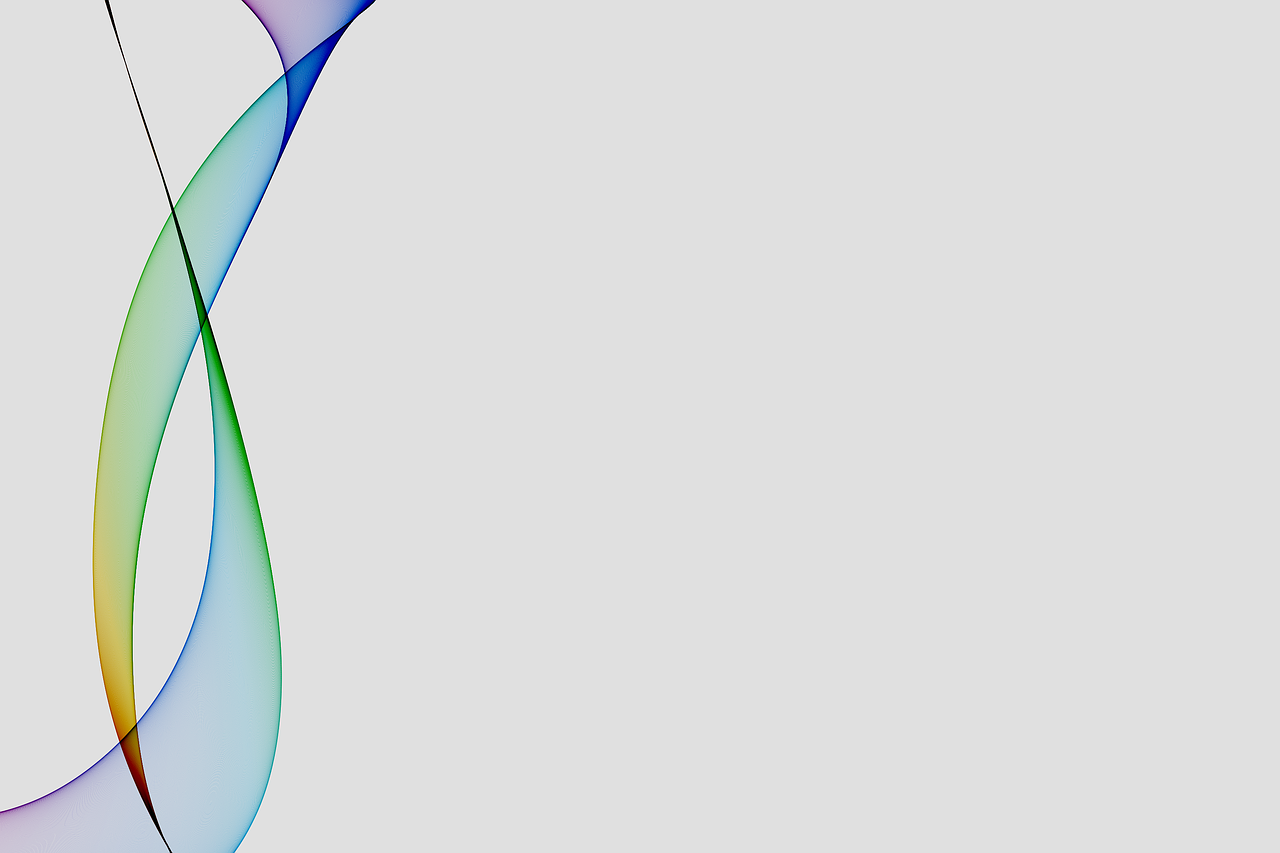 Система подготовки учащихся к ОГЭ по информатике
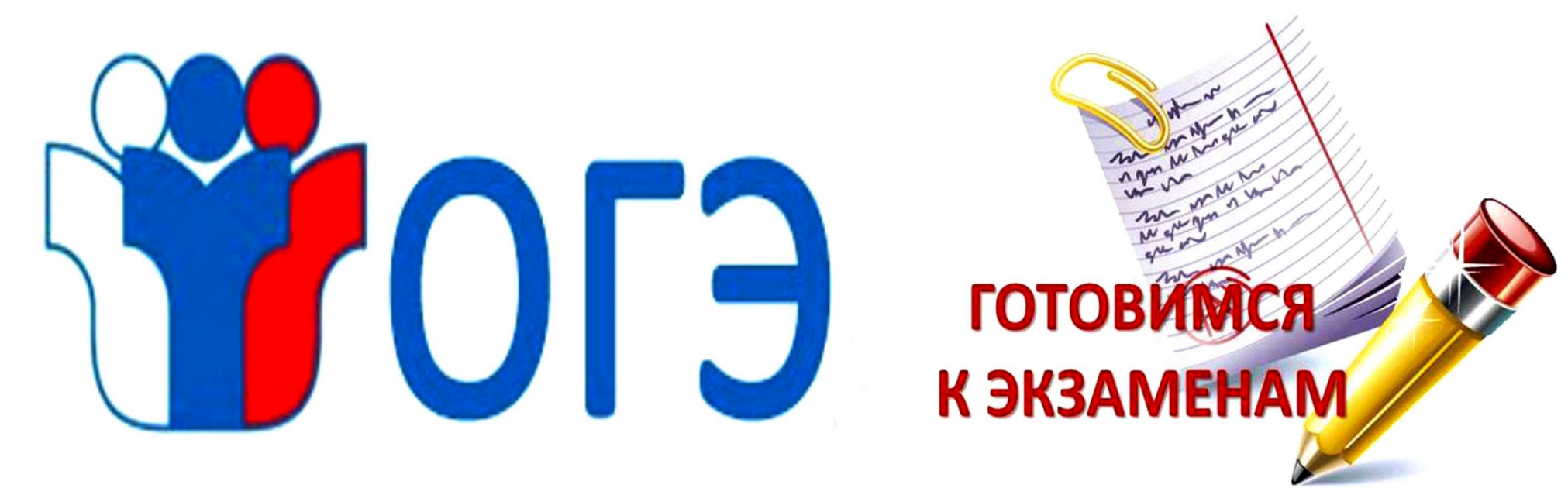 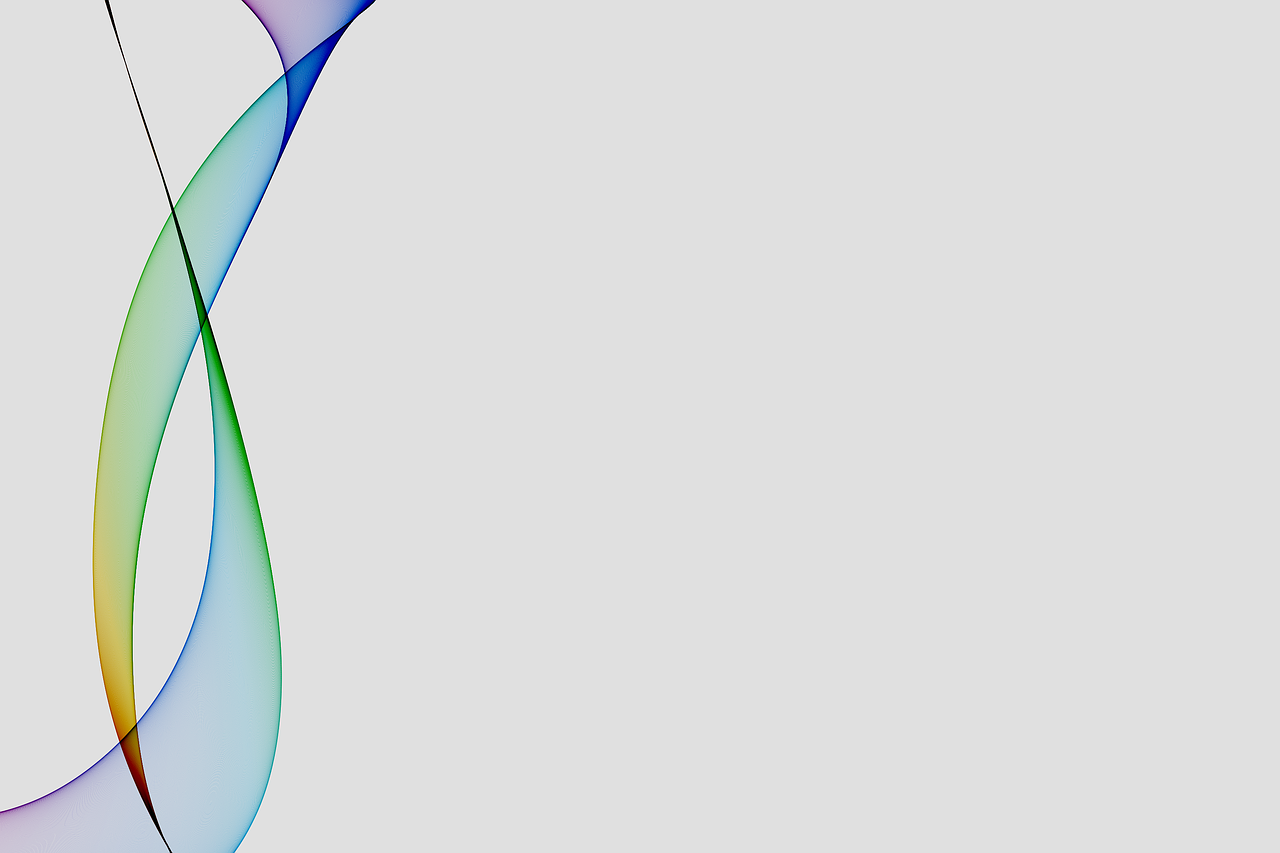 УМК для подготовки 
к ОГЭ
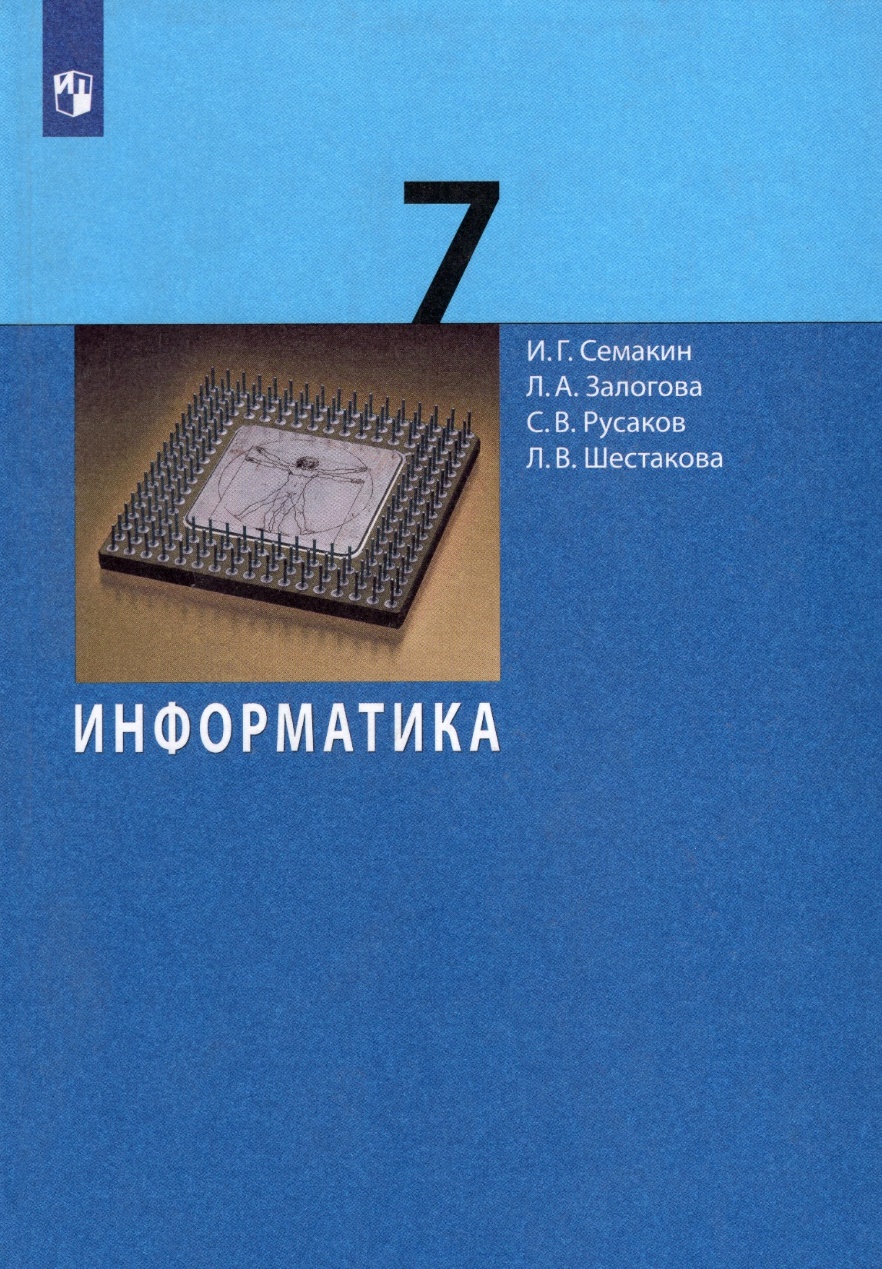 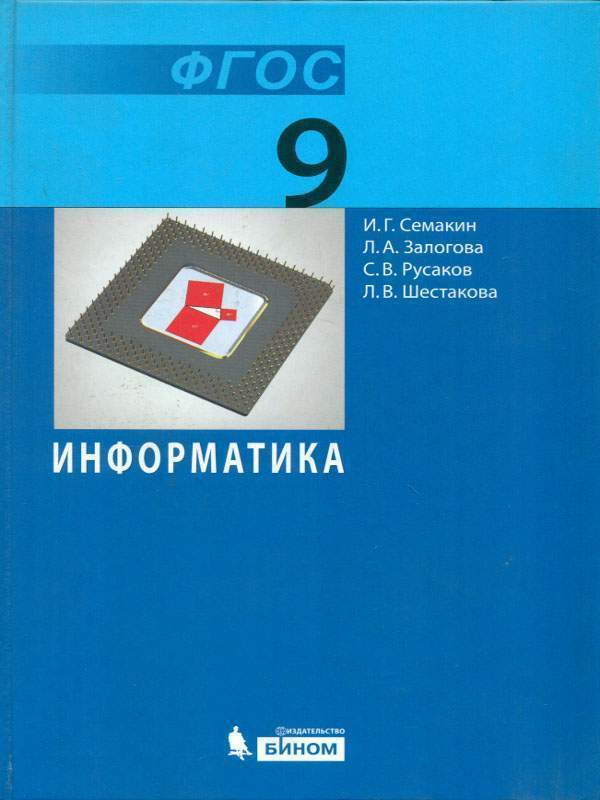 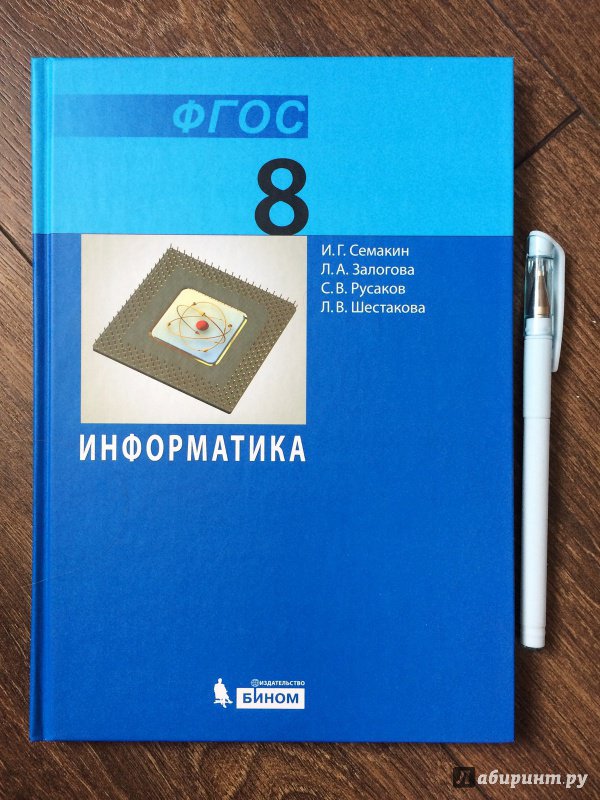 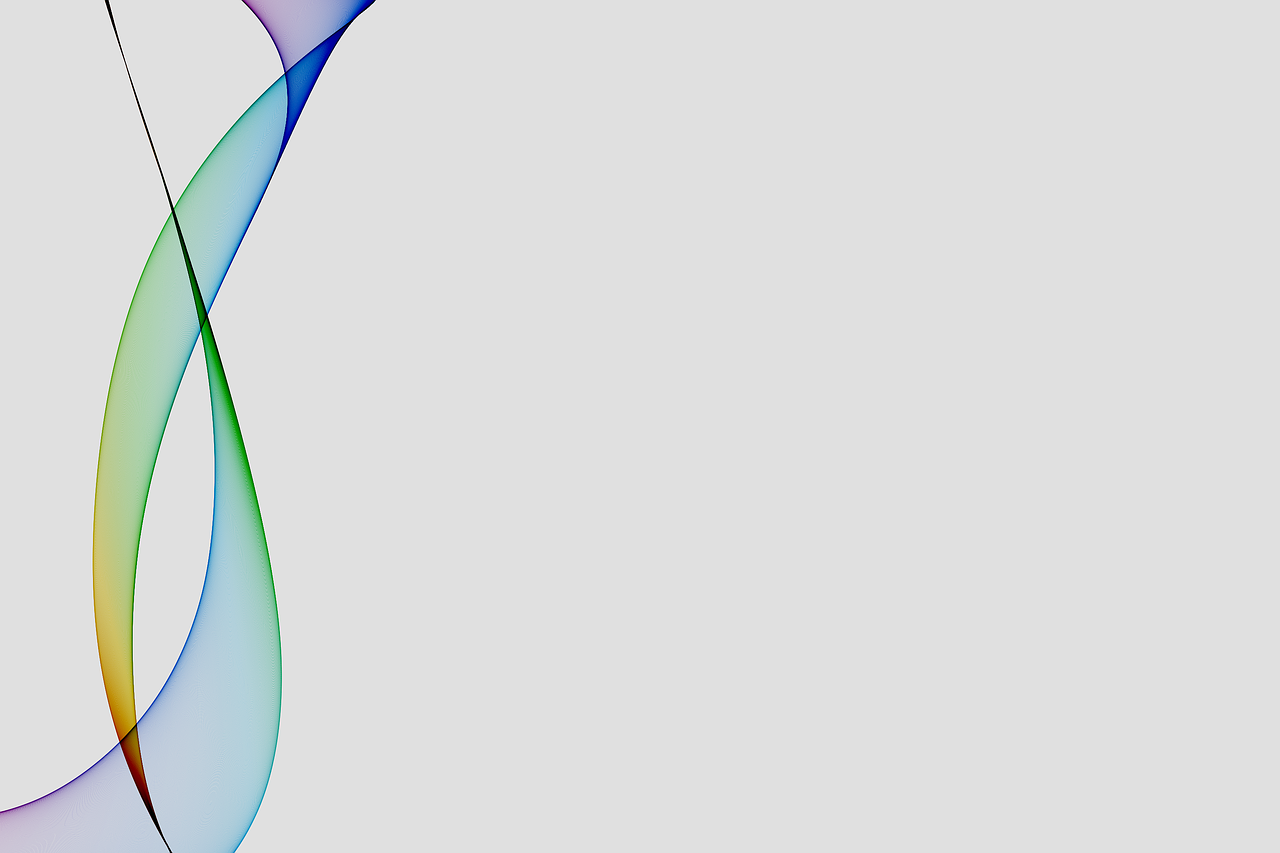 Основу экзамена составляют темы:
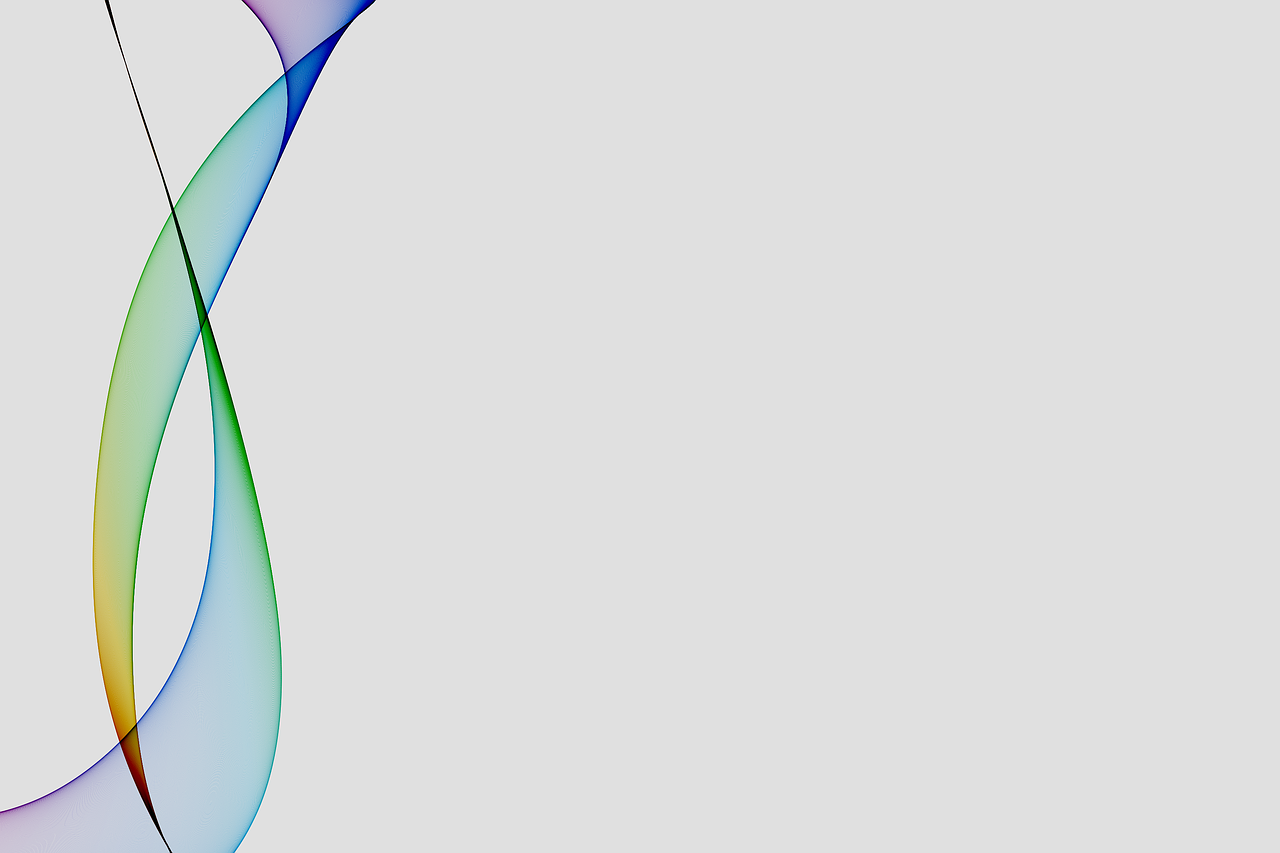 Формы работы:
урочная форма обучения с использованием системы заданий ОГЭ по информатике;
 контроль и анализ знаний;
 практическая работа;
 свободное самообразование;
 групповые занятия;
 консультации.
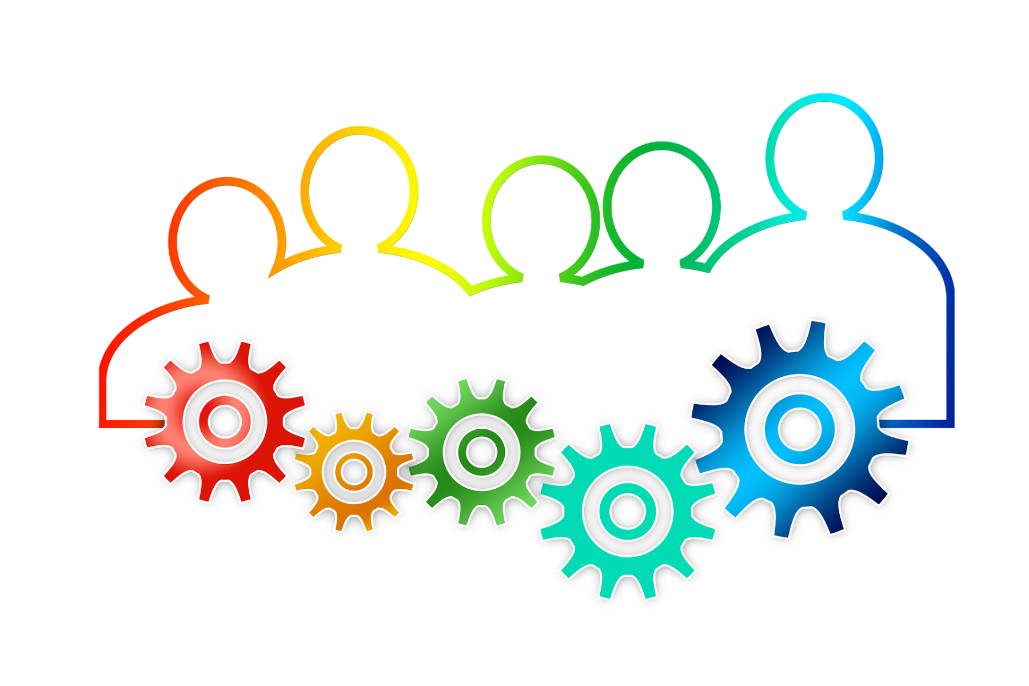 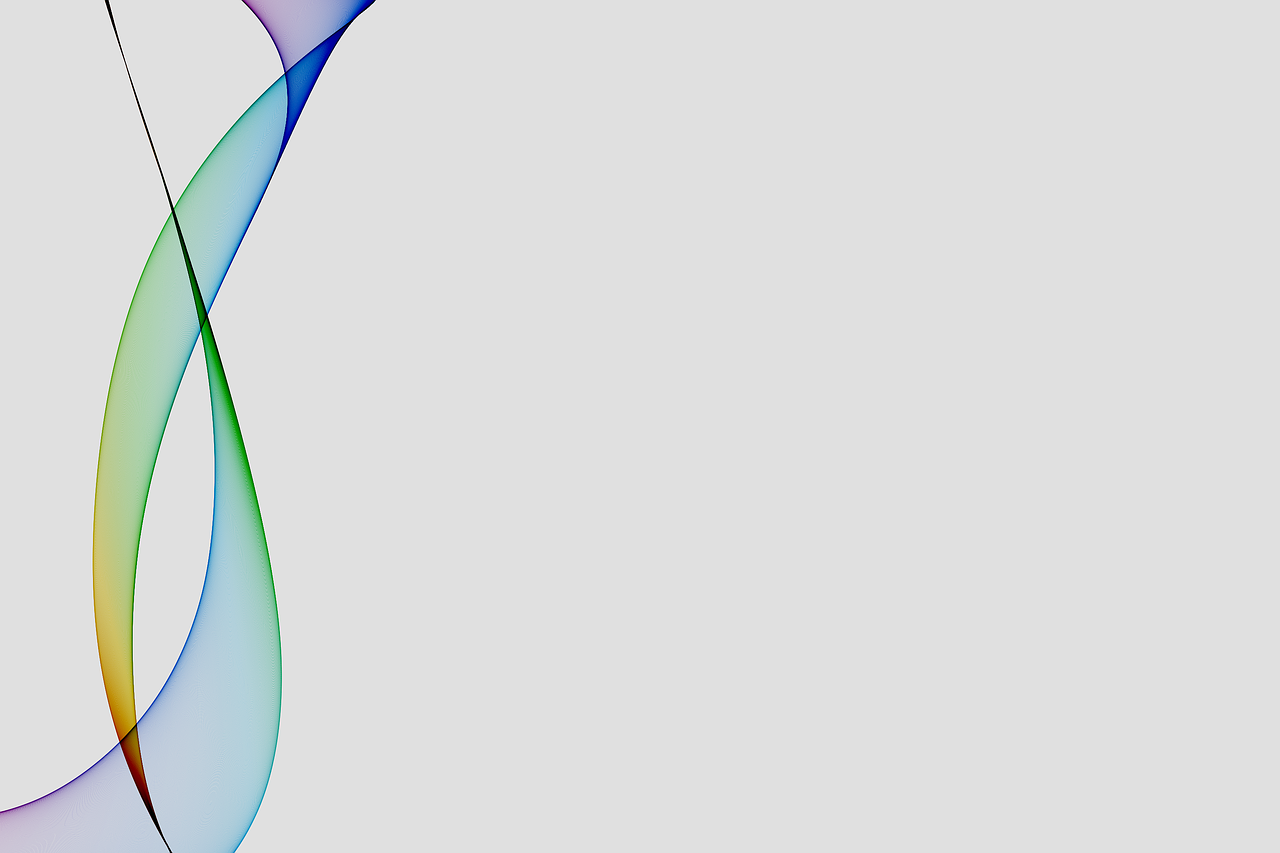 Основной метод подготовки учащихся к ОГЭ
Решение типовых и тренировочных заданий, сгруппированных по разделам, составляющим основу экзамена, с выявлением имеющихся пробелов в знаниях.
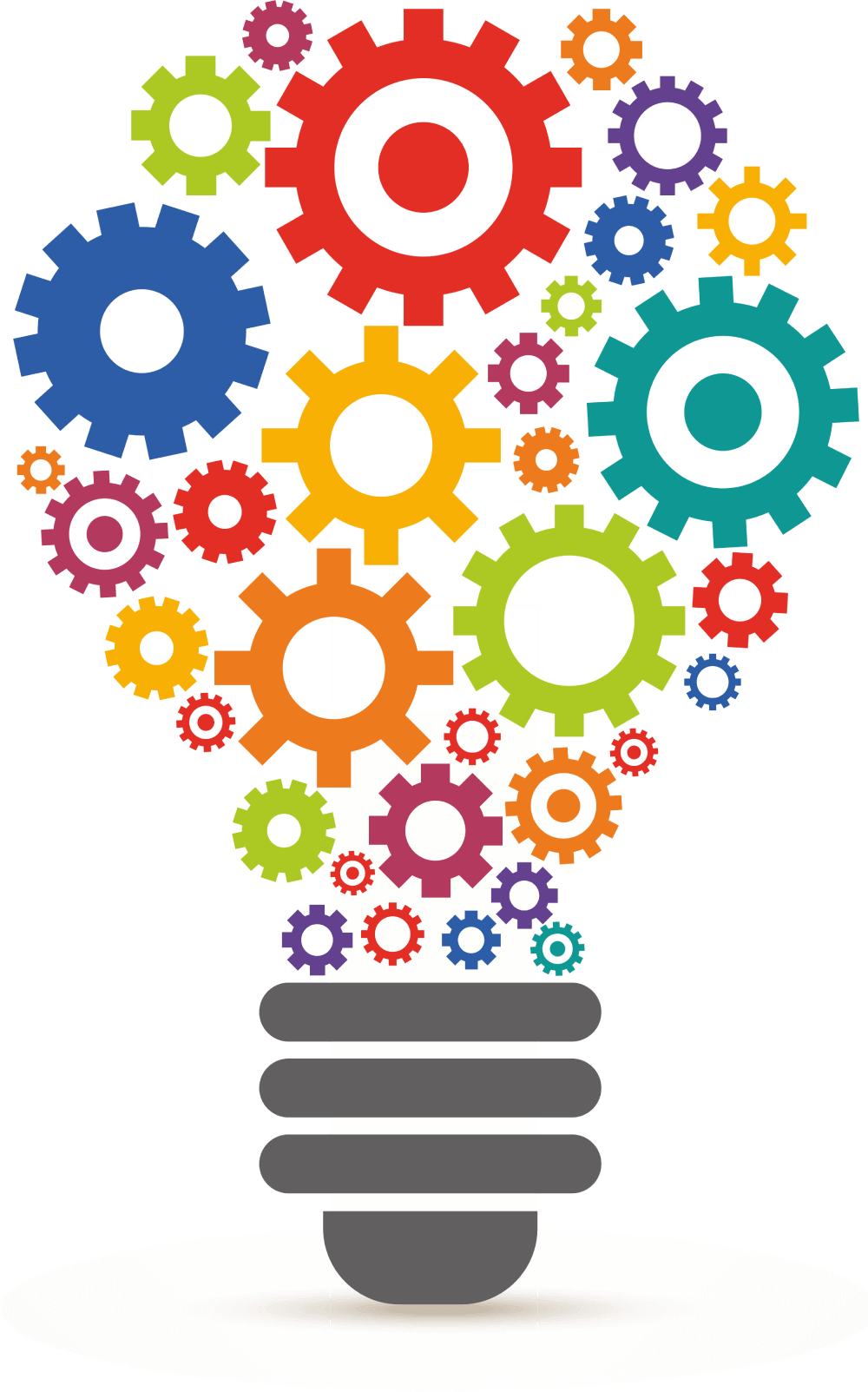 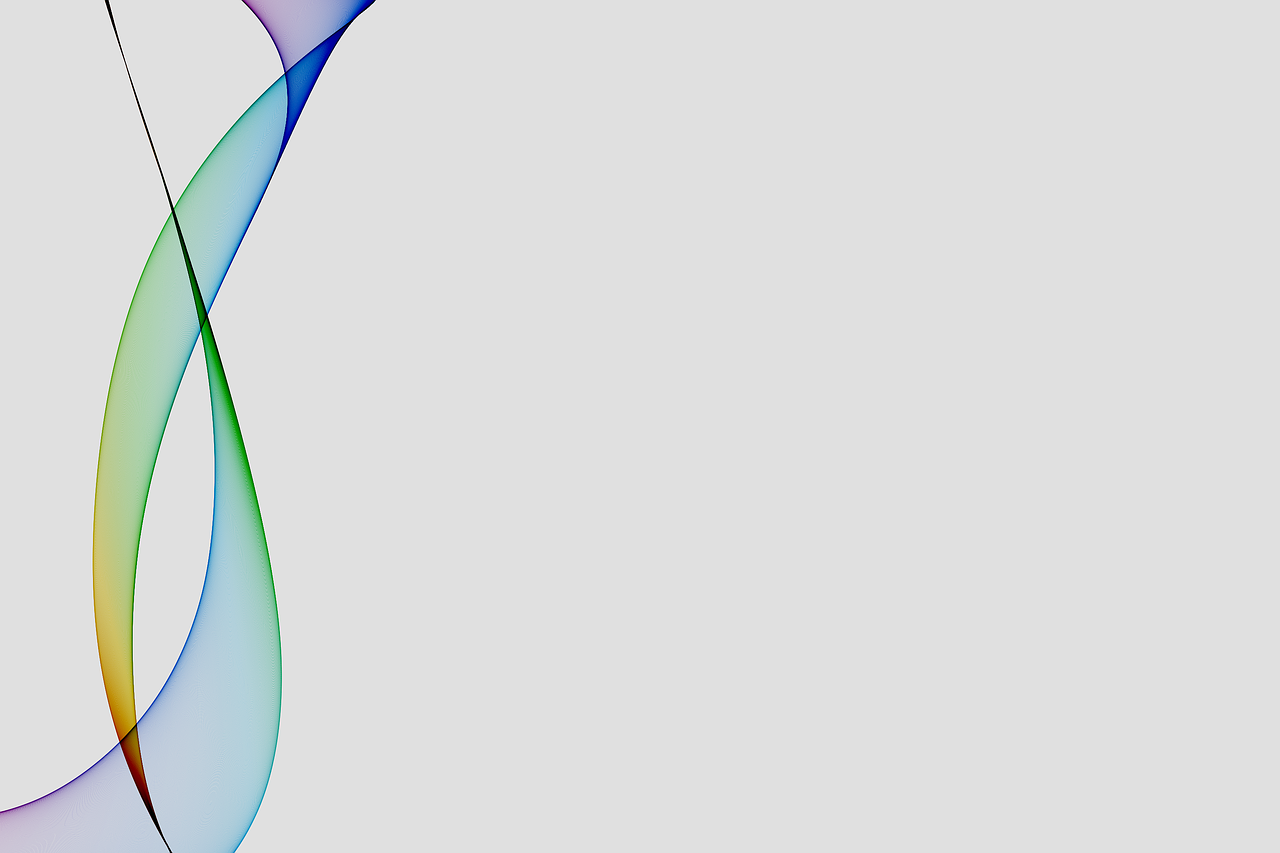 Часто используемые  приемы:
«Корзина идей» 
«Толстый и тонкий вопрос» 
«Фантастическая добавка» 
«Отсроченная отгадка»

Приемы рефлексии:
смс 
восхождение
мишень
свободный микрофон
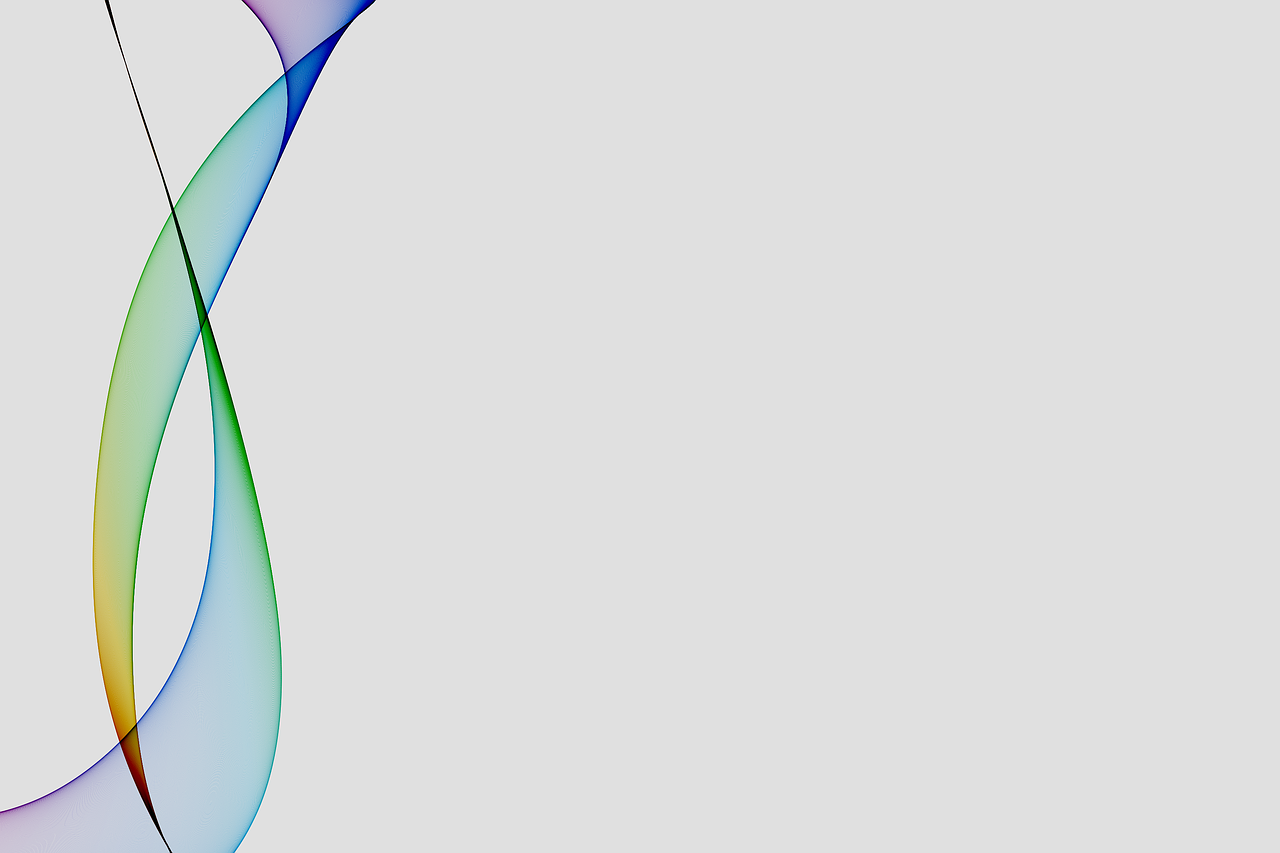 Прием «Мозговой штурм»
Мозговой штурм является одним из методов критического мышления, направленного на активацию умственной деятельности и творческой активности учащихся. В ходе проведения мозгового штурма участники высказывают большое количество вариантов решения, а затем из высказанных идей отбираются наиболее перспективные, удачные, практичные. 

Его применение способно значительно повысить активность всех школьников, так как в работу включаются все ребята. 
В ходе работы дети получают возможность продемонстрировать свои знания и задуматься о возможных вариантах решения задачи. При этом они учатся коротко и максимально четко выражать свои мысли, анализировать их.
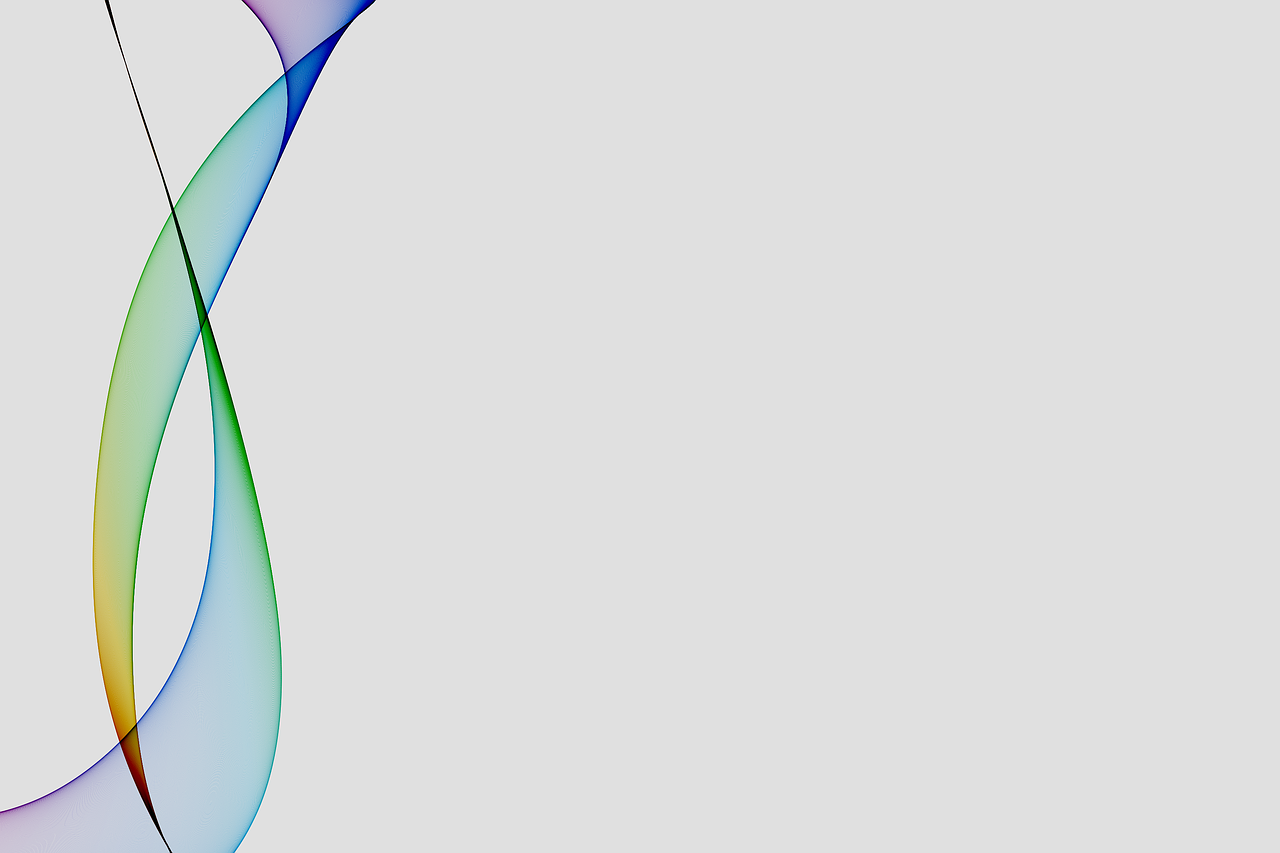 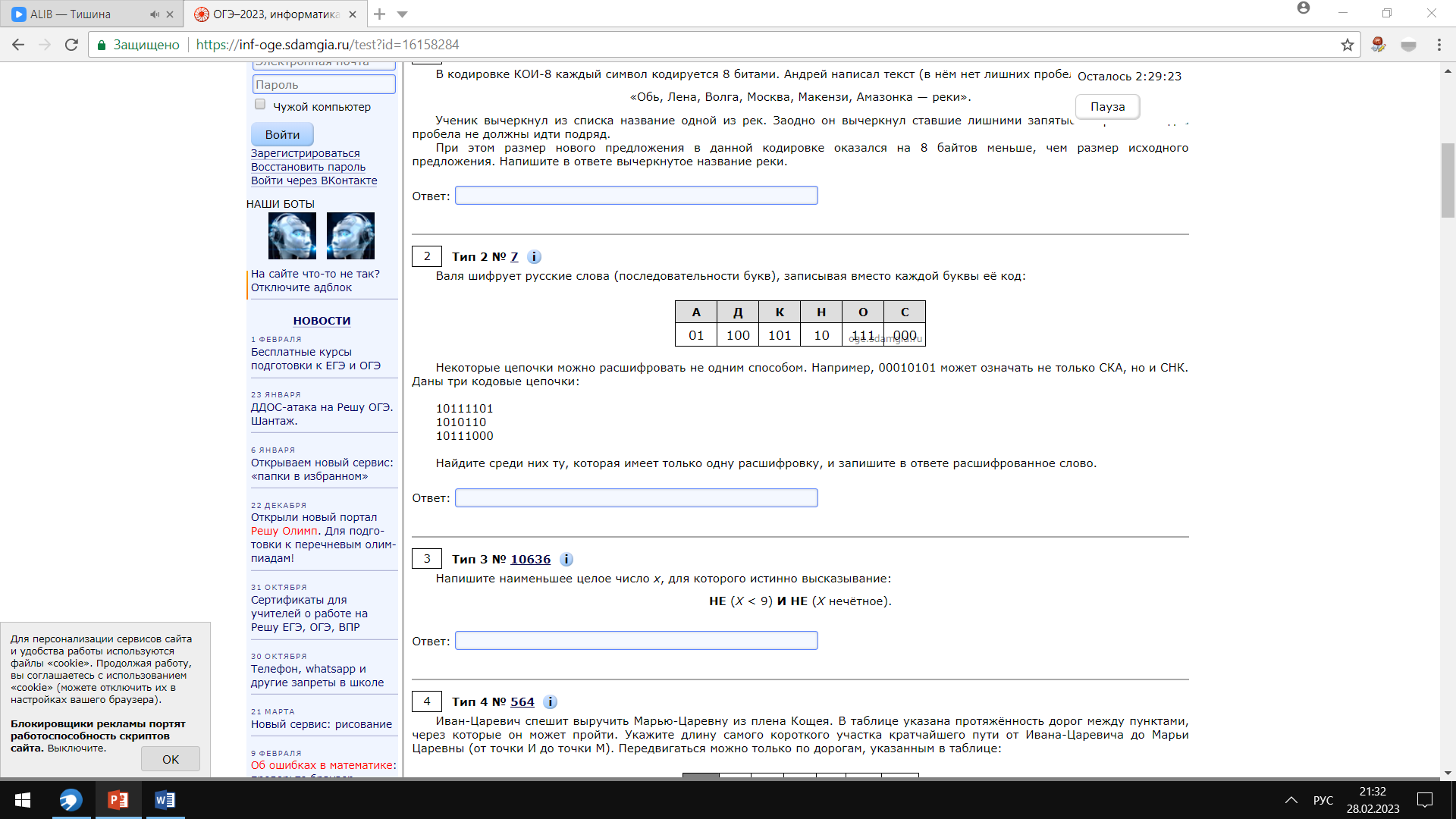 1)  «10111101» может означать как «КОА», так и «НОК».
2)  «1010110» может означать как «КАН», так и «НКН».
3)  «10111000» может означать только «НОС».
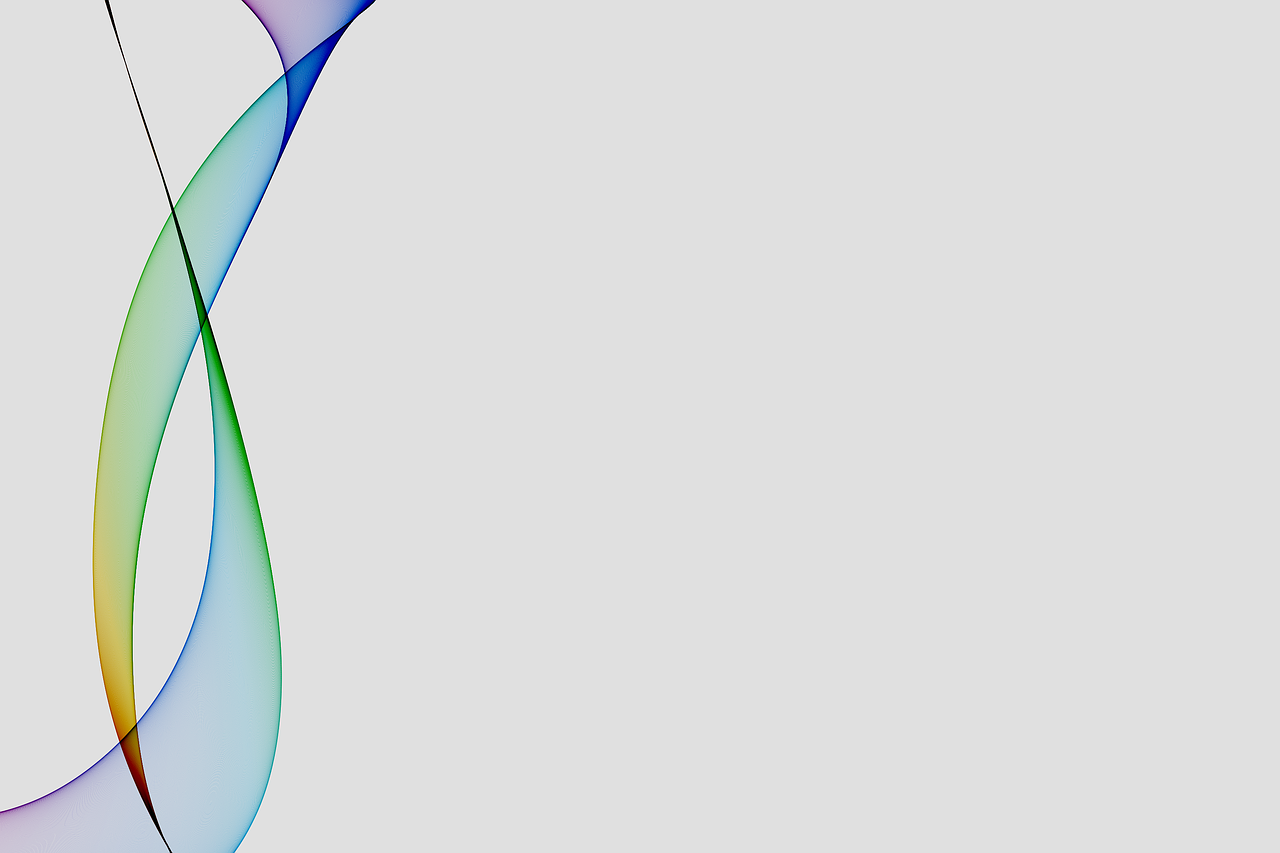 Открытая дистанционная выставка
 «Педагогический вернисаж»
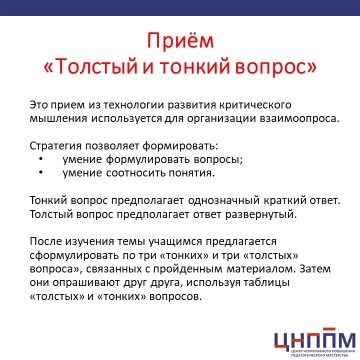 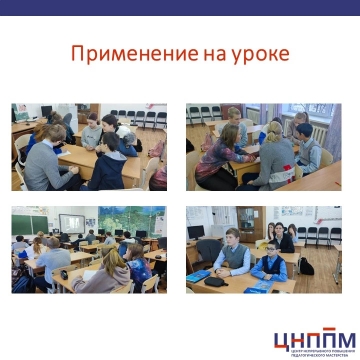 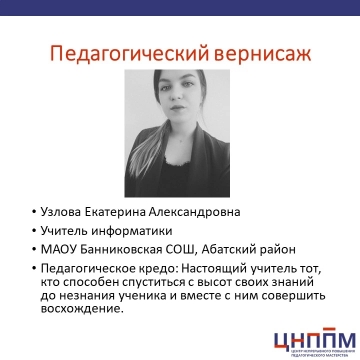 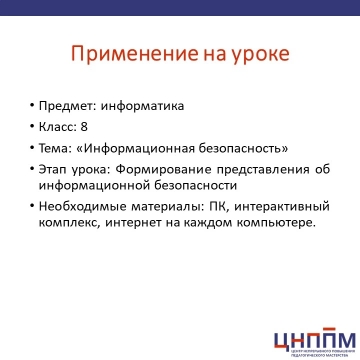 https://vk.com/cnppmpr_72
https://vk.com/cnppmpr_72
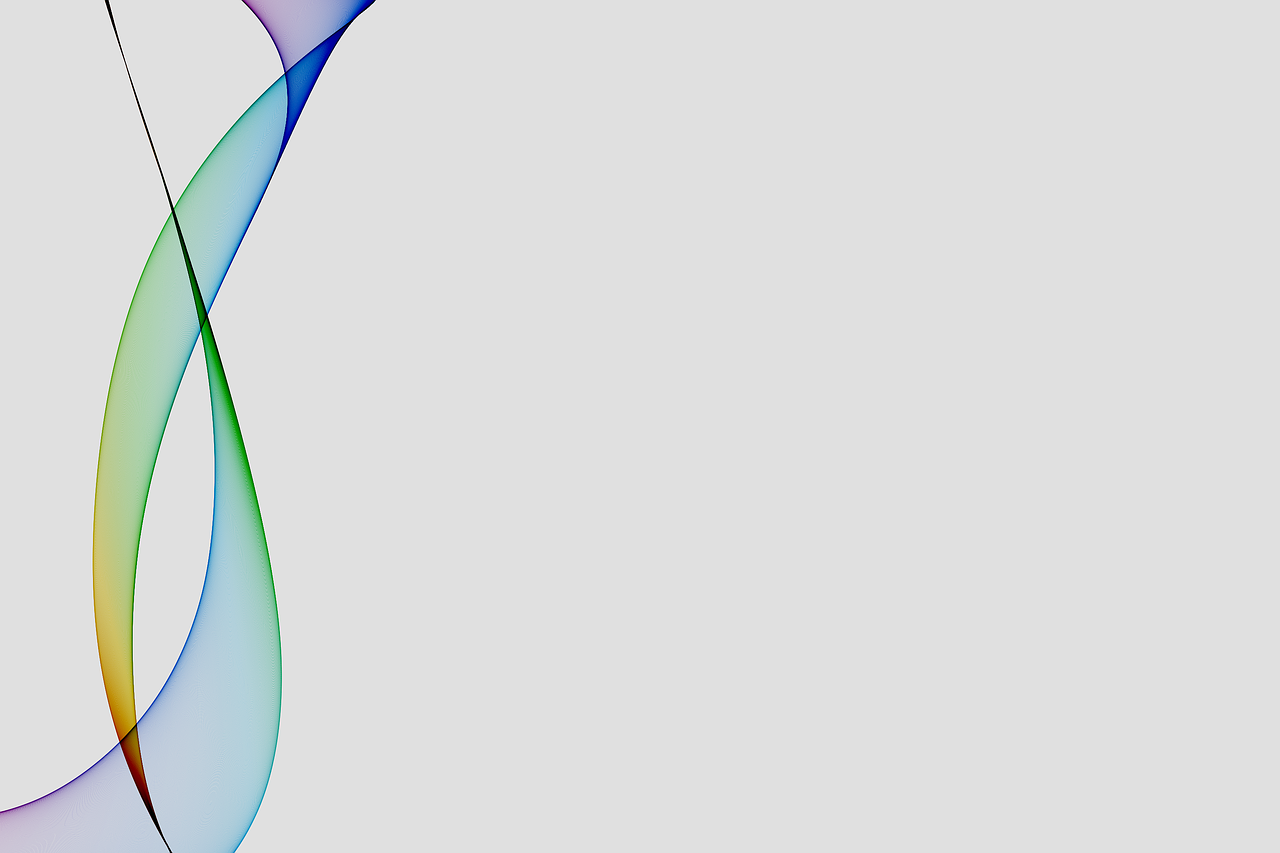 Мой педагогический сайт
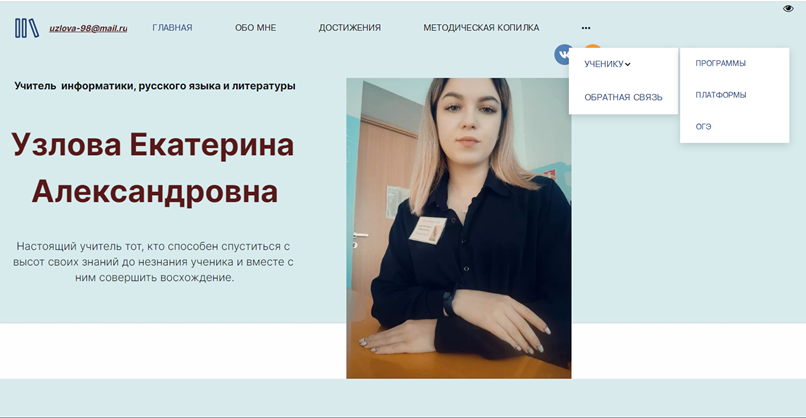 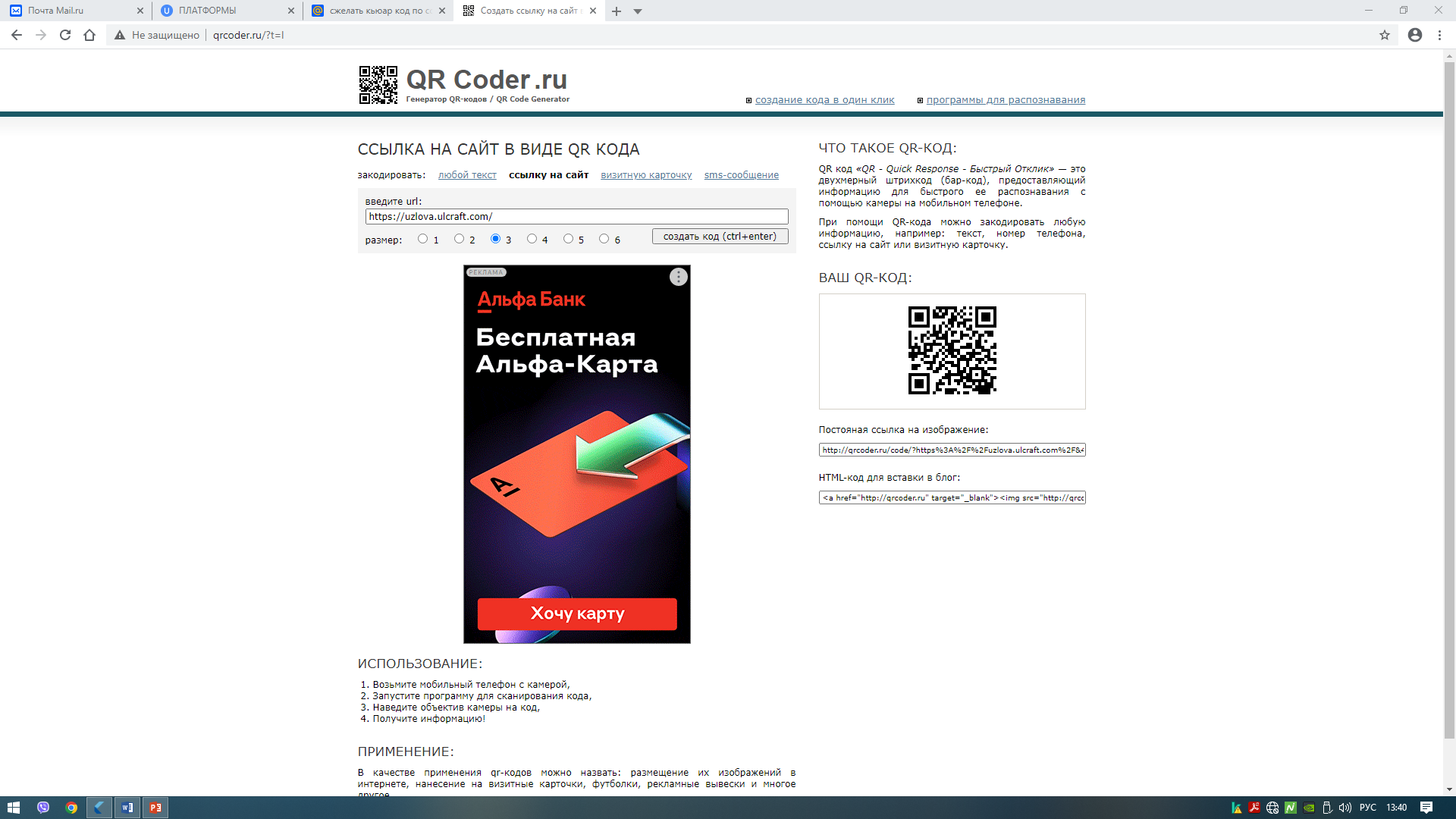 https://uzlova.ulcraft.com/
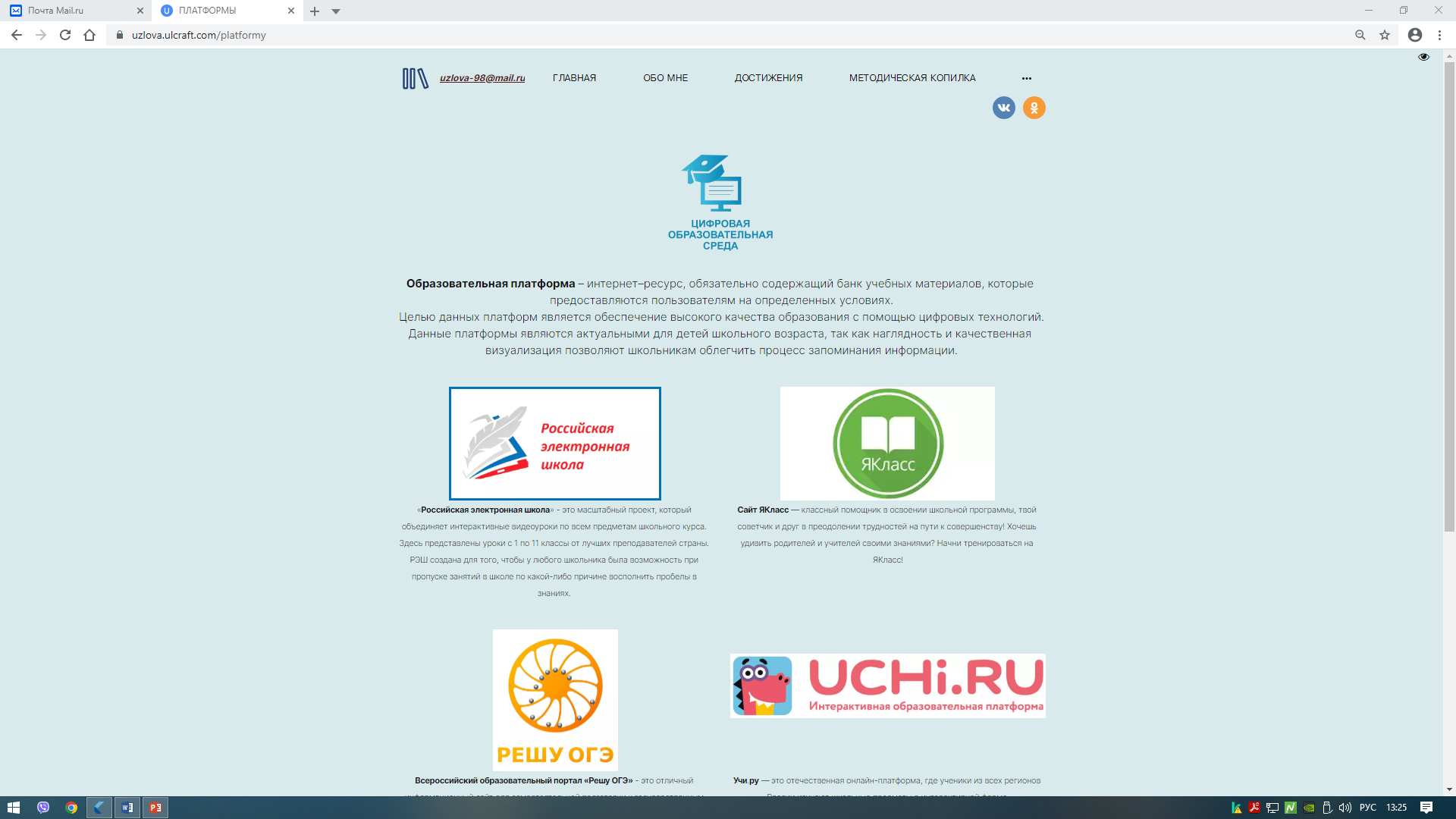 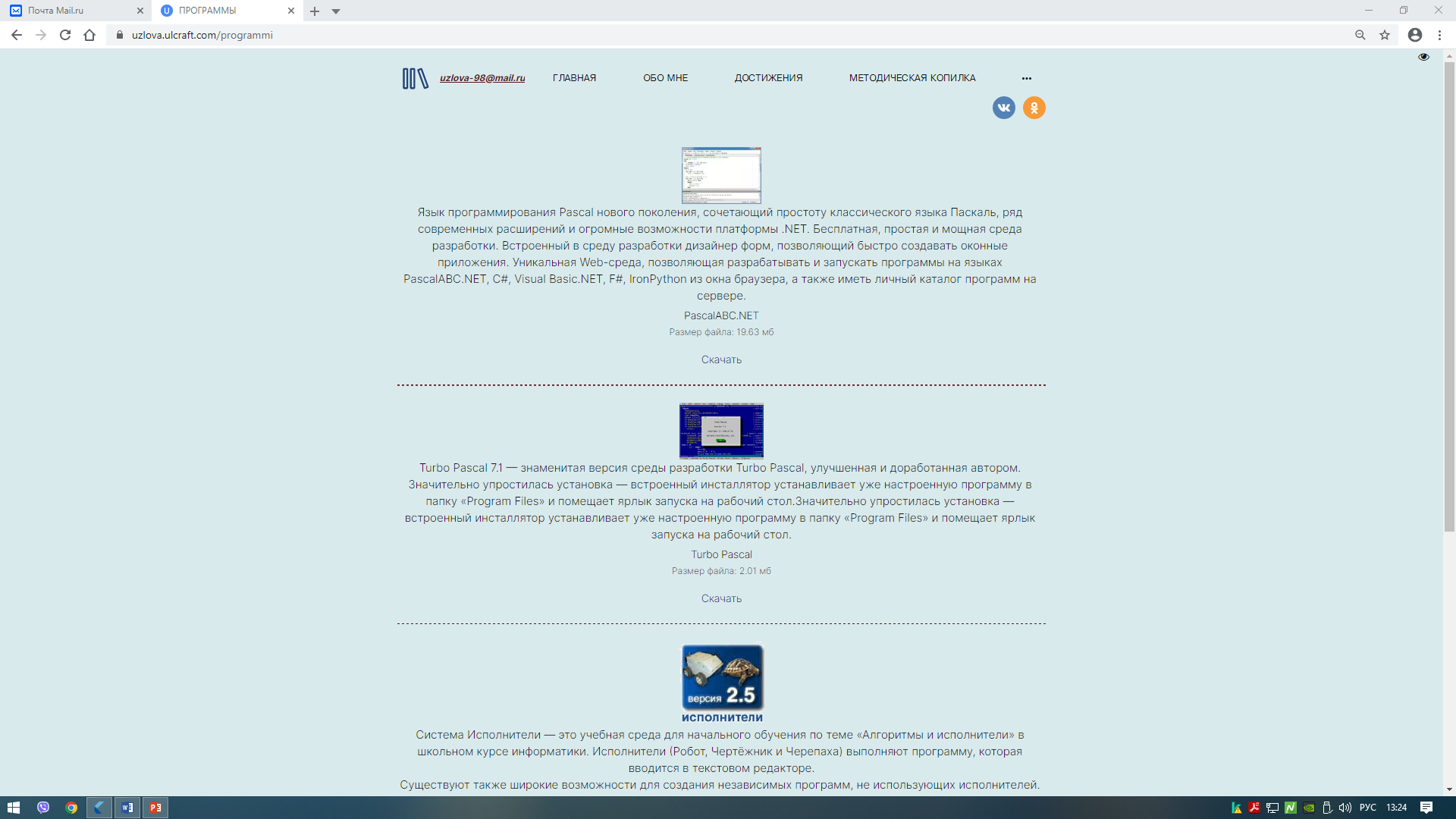 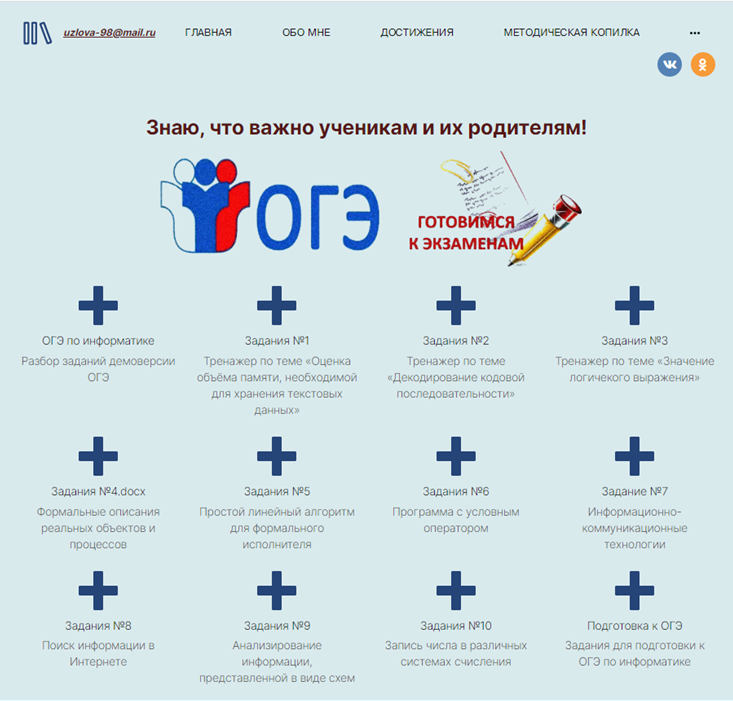 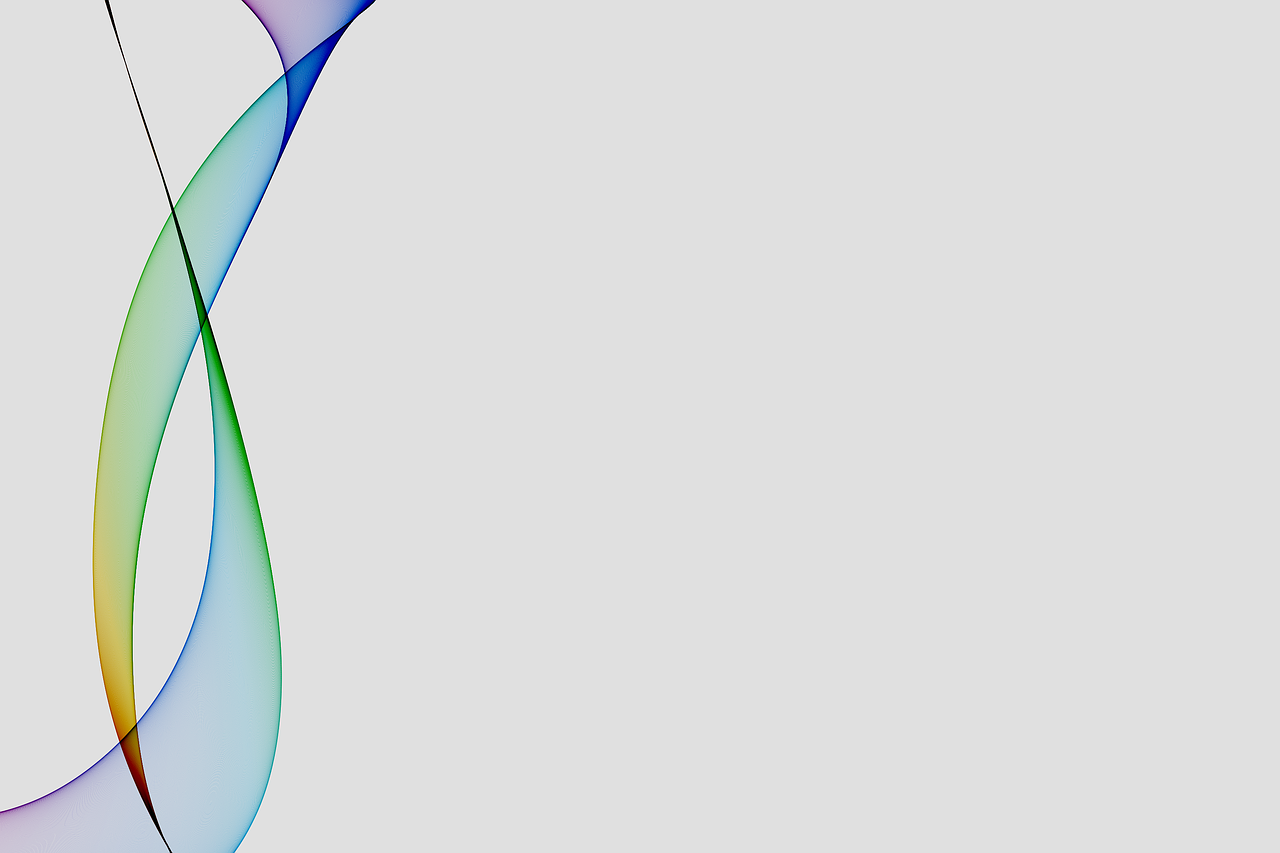 Результаты работы
2021-2022 учебный год
Общая успеваемость-100%
Качественная успеваемость-25%
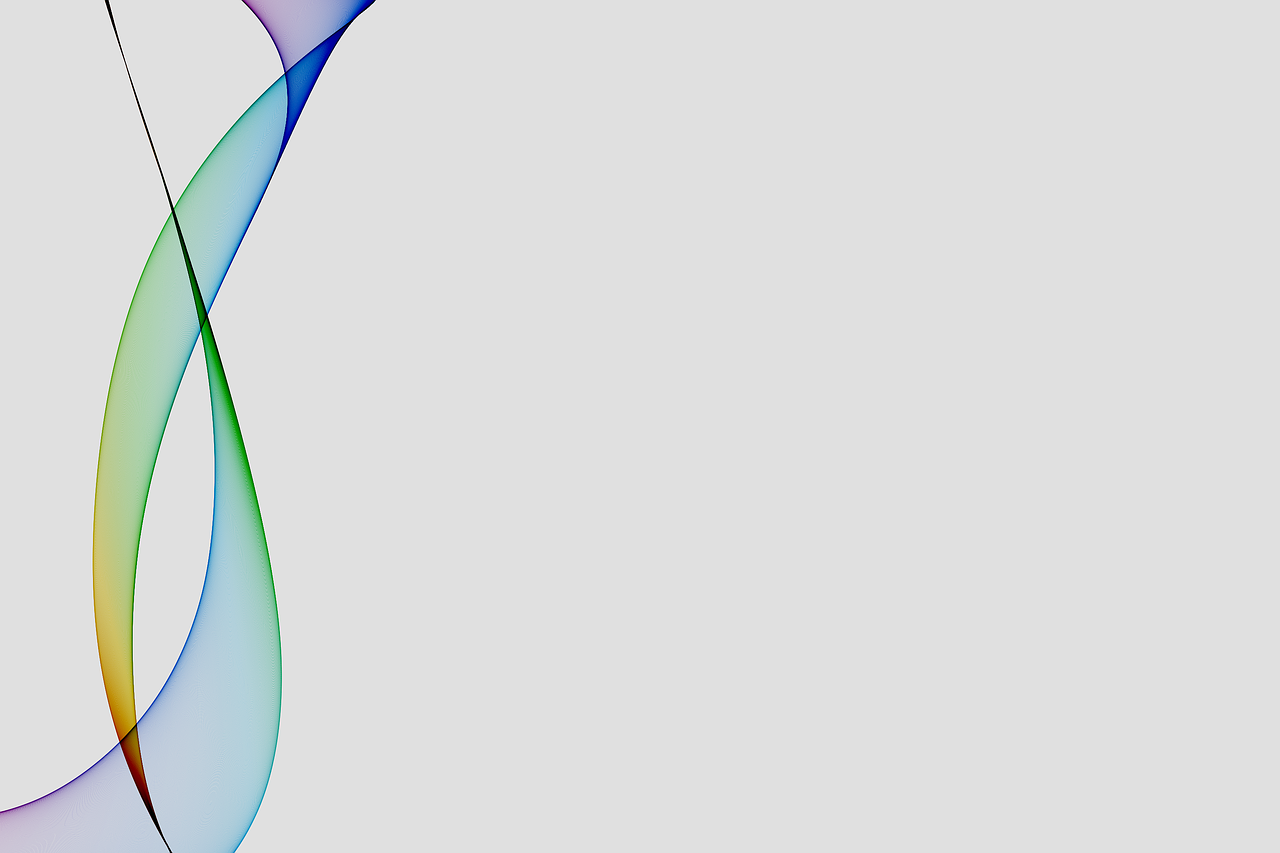 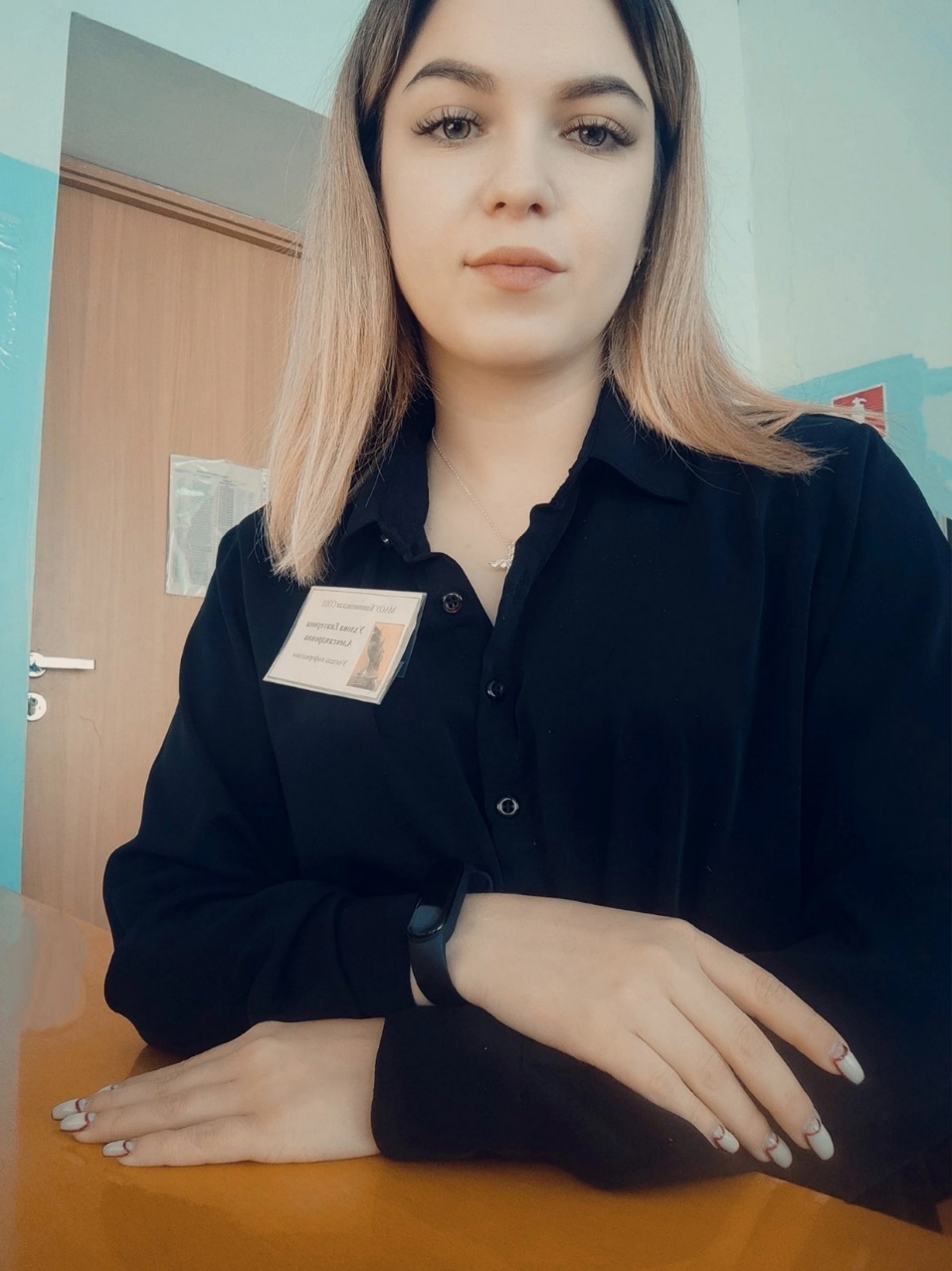 Узлова 
Екатерина 
Александровна

учитель информатики, 
русского языка и литературы